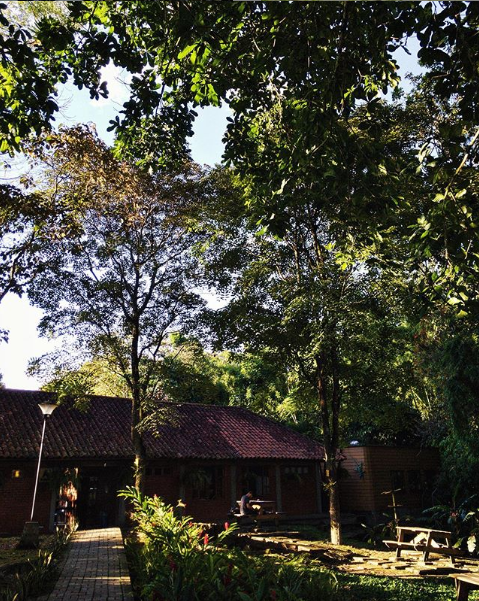 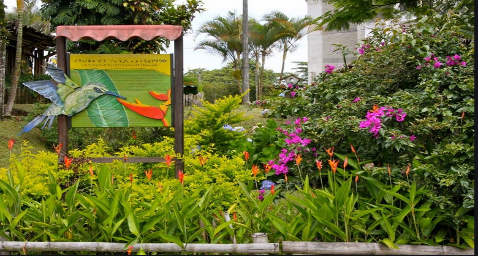 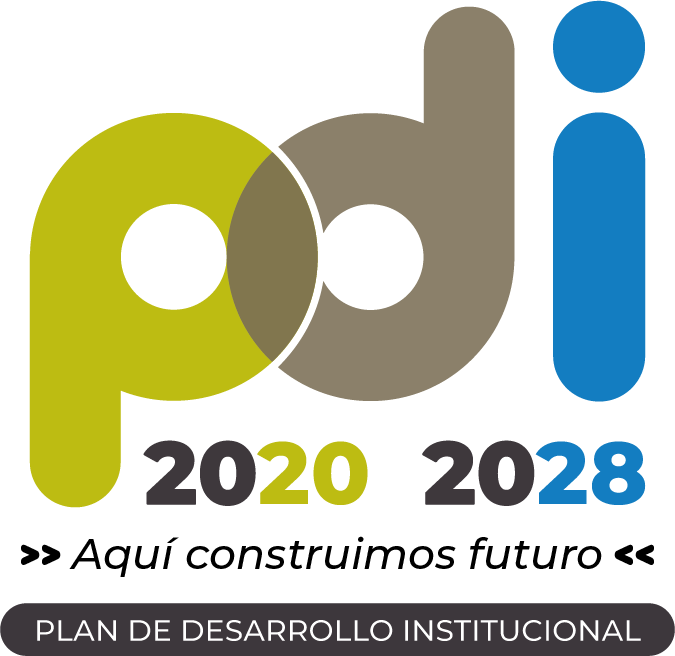 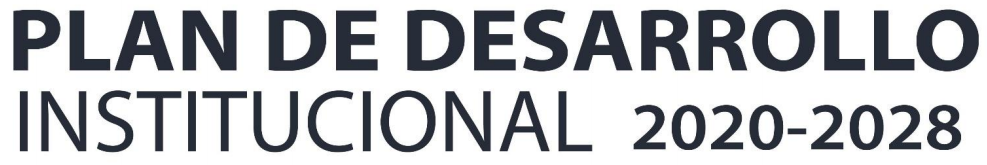 Proyecto
Gestión y Sostenibilidad Ambiental en el campus UTP
31
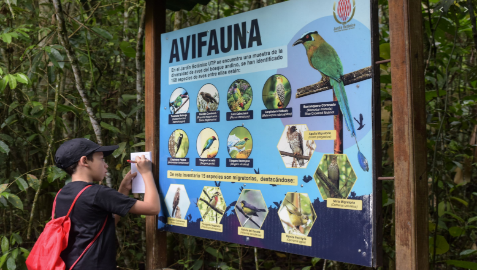 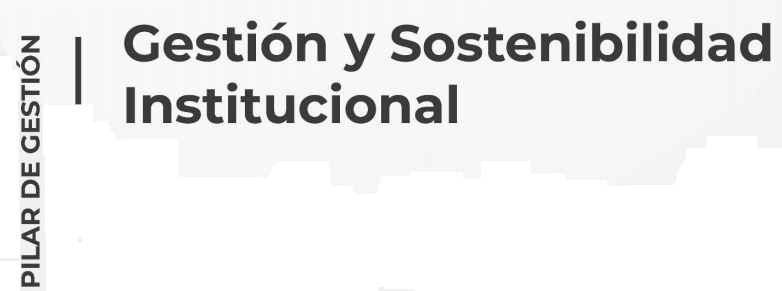 Nota: El portafolio de proyectos se construye de acuerdo con el horizonte de tiempo del período Rectoral (2020 -2023), por lo tanto, se proyectan las metas de los proyectos al año 2024 y una vez se cuente con el programa de gobierno 2024 - 2027 del Rector electo, se realizará el proceso de fortalecimiento del PDI y actualización/formulación de proyectos articulados al nuevo periodo Rectoral
Información general del proyecto
31. Gestión y Sostenibilidad Ambiental en el campus UTP
Identificación del problema, necesidad u oportunidad
Se hace necesario realizar mayores esfuerzos para intervenir el campus desde su infraestructura ambiental hasta su comunidad universitaria y visitantes para lograr los objetivos y acciones planteadas en la Política ambiental institucional, ya que, si lo logrado hasta ahora es importante, debe lograr un impacto más visible y palpable desde las variables ambientales que comprende y han sido priorizadas en la institución. 

Las instituciones de Educación Superior actualmente desempeñan un rol protagonista frente a los desafíos ambientales, el cual se ha institucionalizado desde la adopción de la Política Ambiental y el compromiso con la conservación ambiental del campus, donde se generan los procesos educativos, tecnológicos y de cultura ambiental con el fin de promover el desarrollo sustentable en la universidad.
31. Gestión y Sostenibilidad Ambiental en el campus UTP
Identificación del problema, necesidad u oportunidad
31. Gestión y Sostenibilidad Ambiental en el campus UTP
Descripción del proyecto
El proyecto es coordinado y ejecutado por el Jardín Botánico y el Centro de Gestión Ambiental, por medio del cual se pretende garantizar la sostenibilidad integral del campus universitario y de la infraestructura verde (Aulas vivas, laboratorios de ciencias naturales, bosques, guaduales, humedales y su biodiversidad); orientando esta gestión hacia el desarrollo sostenible y la cultura ambiental de la comunidad universitaria.
31. Gestión y Sostenibilidad Ambiental en el campus UTP
General
Objetivos del proyecto
Incrementar el impacto de la política ambiental institucional para avanzar en la sostenibilidad del campus.
Específicos
31. Gestión y Sostenibilidad Ambiental en el campus UTP
Posicionar la gestión de los ecosistemas, biodiversidad, aulas vivas y laboratorios de ciencias naturales presentes en la Universidad.
 
Fortalecer los procesos de gestión ambiental universitaria desarrollados en la Institución
Planes operativos
31. Gestión y Sostenibilidad Ambiental en el campus UTP